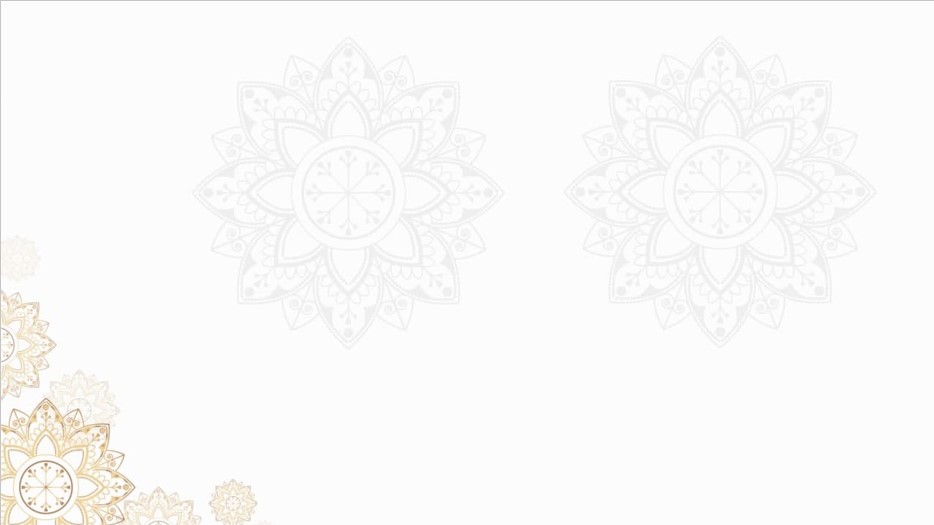 الوحدة الثالثة
البعد عن مواضع الرّيَب
( كان رسول الله لا معتكفا فأتيته أزوره ...)
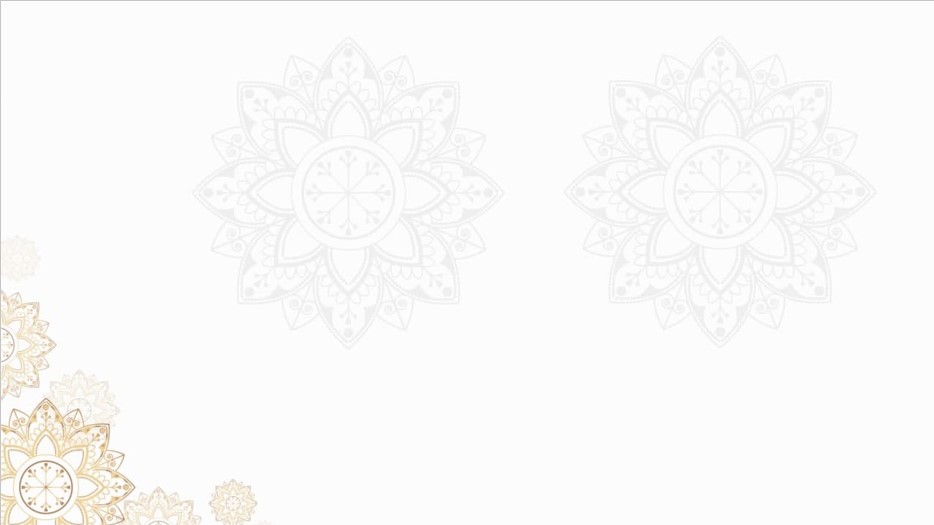 المسلم يحذر من الوقوع في الأمور القبيحة مما يخالف الخلق الحسن، ولا يحب أن يظهر بمظهر السوء ولو كان ذلك بمجرد ظن الناس واتهامهم، لذا فهو حريص على البعد عن الأسباب التي تسيء إلى سمعته وتعرضه للاتهام وظن السوء، ومن ذلك عدم التعرض لمواطن الريب.
وفي هذه الوحدة نشير إلى بعض مواطن الريب، مثل: تناجي الاثنين دون الثالث، وموقف المسلم حينما يجد نفسه في موضع يظن به ريبة، ب أن يوضح الأمر ويبينه لمن ر آه، ليغلق على الشيطان وساوس ظن السوء.
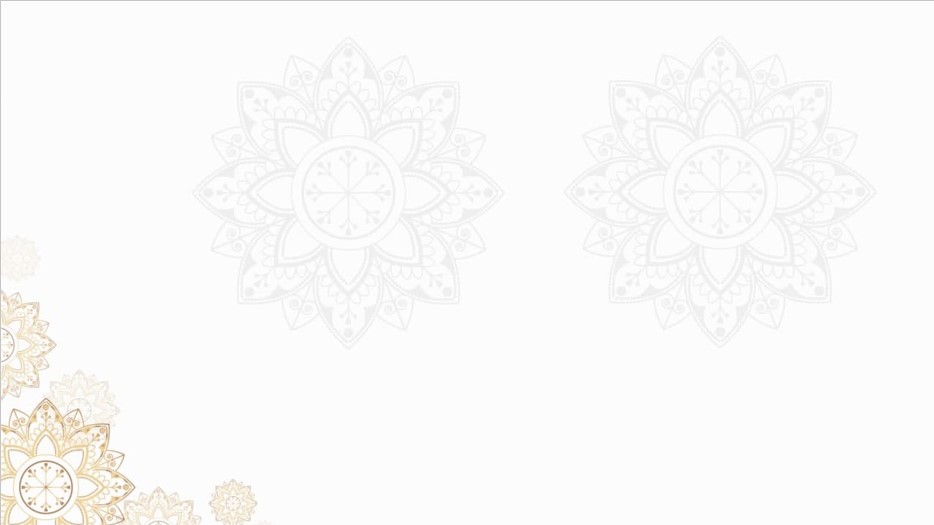 خالد مسؤول عن المشتريات في الشركة التي يعمل بها، و أعجب مديره بحاسبه المحمول وطلب تأمينه لجميع موظفي الشركة، أصبح مع خالد جهازان مما أثار الريبة في نفوس بقية الموظفين، ماذا يفعل خالد
لإبعاد تلك الريبة؟
الأصل حسن الظن بالمسلمين، ولكن من تعرض لمواقع الريب فإن الشيطان يحرص على قذف التهمة في قلب من رآه، فعلى من وقع في مثل ذلك أن يبعد عن إخوانه وساو س الشيطان، ب إيضاح الأمر وبيانه كما
في الحديث الآتي:
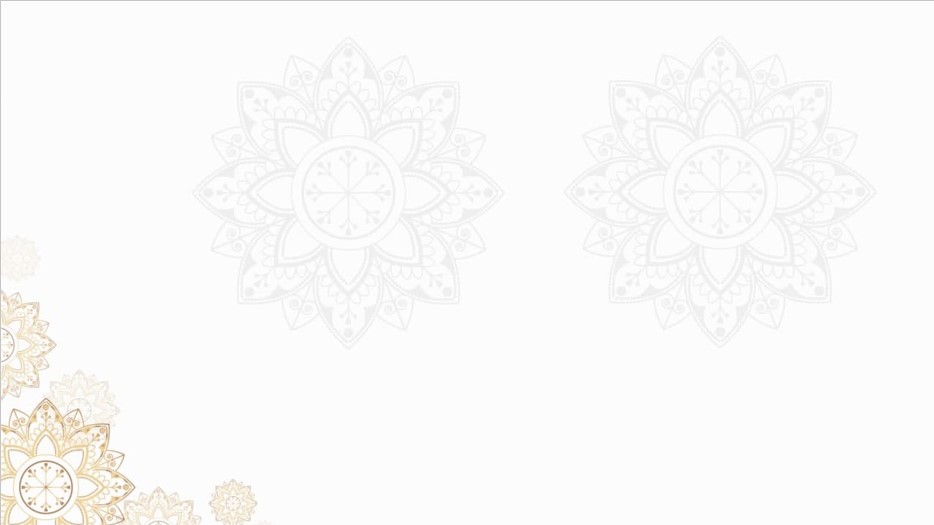 عَنْ صَفِيَّةَ بِنْتِ حُيَيٍّ رضي الله عنها قَالَتْ : كَانَ النَّبِيُّ صلى الله عليه وسلم مُعْتَكِفًا . فَأَتَيْتُهُ أَزُورُهُ لَيْلاً . فَحَدَّثْتُهُ , ثُمَّ قُمْتُ لأَنْقَلِبَ , فَقَامَ مَعِي لِيَقْلِبَنِي - وَكَانَ مَسْكَنُهَا فِي دَارِ أُسَامَةَ بْنِ زَيْدٍ - فَمَرَّ رَجُلانِ مِنْ الأَنْصَارِ ، فَلَمَّا رَأَيَا رَسُولَ اللَّهِ صلى الله عليه وسلم أَسْرَعَا . فَقَالَ النَّبِيُّ صلى الله عليه وسلم : عَلَى رِسْلِكُمَا . إنَّهَا صَفِيَّةُ بِنْتُ حُيَيٍّ . فَقَالا : سُبْحَانَ اللَّهِ يَا رَسُولَ اللَّهِ . فَقَالَ : إنَّ الشَّيْطَانَ يَجْرِي مِنْ ابْنِ آدَمَ مَجْرَى الدَّمِ . وَإِنِّي خَشِيتُ أَنْ يَقْذِفَ فِي قُلُوبِكُمَا شَرًّا - أَوْ قَالَ شَيْئًا .
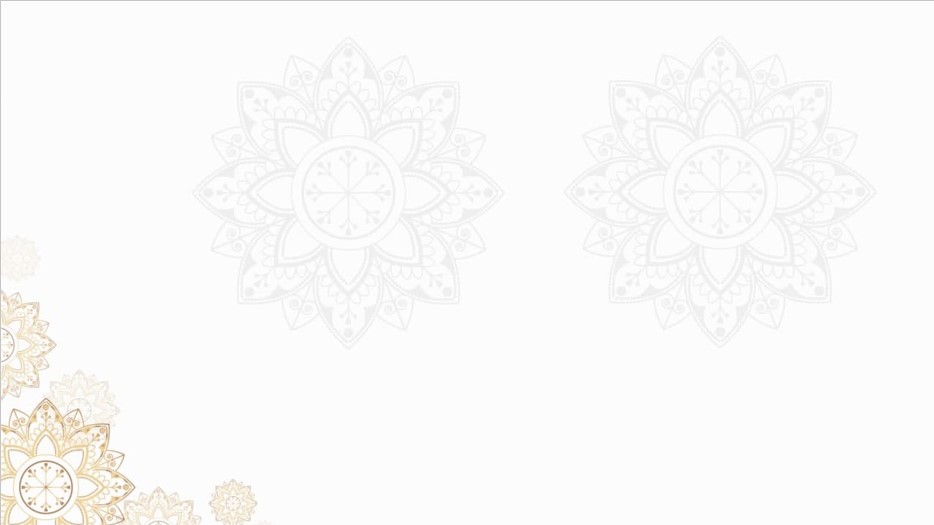 اقترح عنواناً منا سباً للحديث ودوِّنه في أعلى الصفحة
دفع الريبة
تجدنا  في جوجل
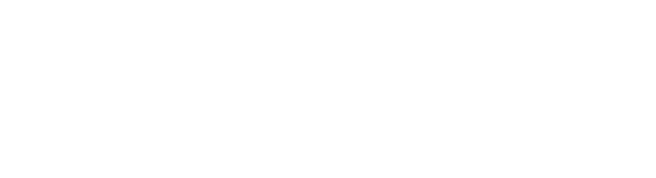 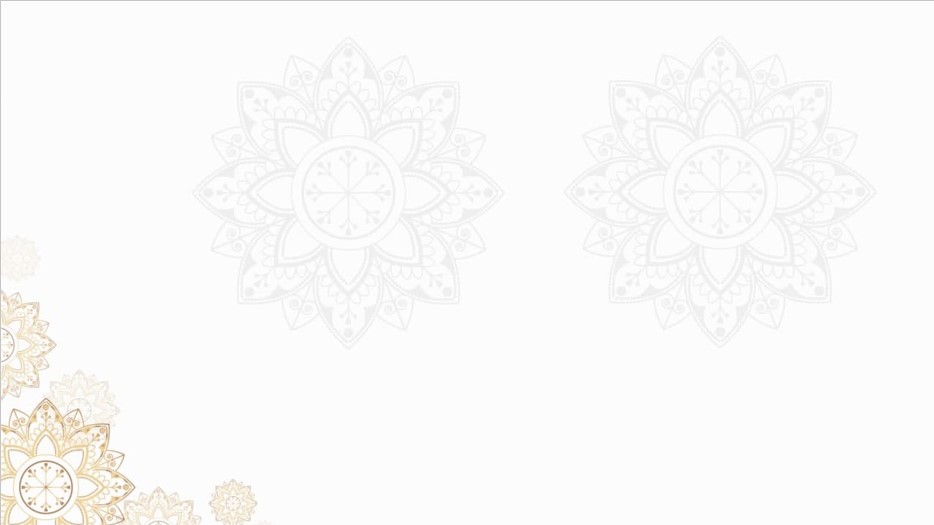 صفية بنت حيي ( رضي الله عنه)
صفِيَّةُ بنت حُيَيٍّ بن أخطب النضيرية أم المؤمنين (رضي الله عنها)، تزوجها النبي سنة سبع من الهجرة، كانت شريفة عاقلة ذات حسب وجمال ودين (رضي الله عنها) . قال أبو عمر بن عبد البر :كانت صفية عاقلة حليمة فاضلة.
و اشتهرت بالعبادة وكثرة الذكر، ومن صفاتها الصدق في تعاملها، وقد امتدحها النبي ﷺ بذلك.
ومن صفاتها الكرم، فعن سعيد بن المسيب (رحمه الله) قال: قدمت صفية وفي أذنها خوصة من ذهب فوهبت منه لفاطمة ولنساء معها [أخرجه ابن سعد في الطبقات: 8/ 127 ]. 
ماتت (رضي الله عنها) سنة ( 50 ه) بالمدينة.
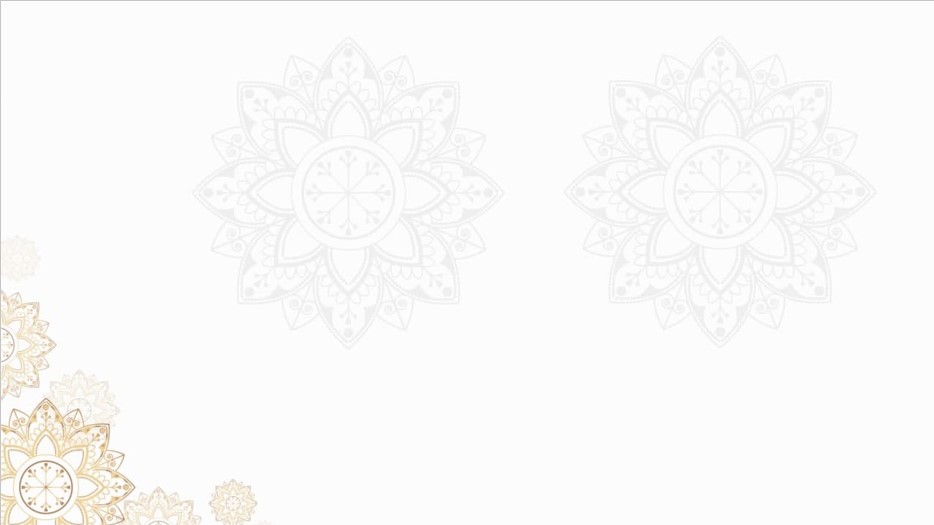 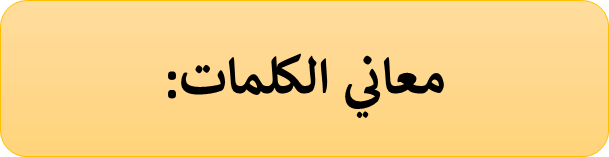 مصطلحات
الاعتكاف: لزوم المسجد بنية التعبد لله تعالى.
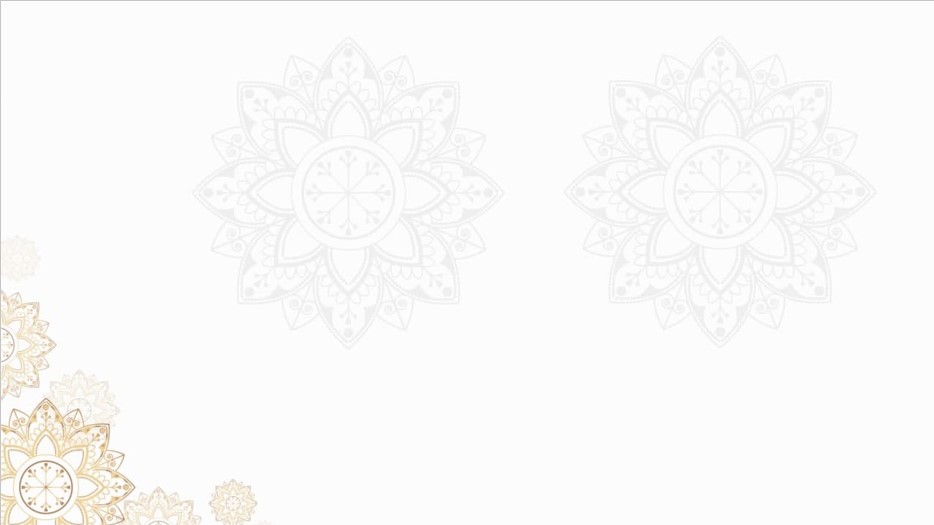 من معاني الحديث و ارشاداته
1-الشيطان الرجيم عدوك ويسعى للكيد لك و إيقاعك في الذنوب والمعاصي، ومن ذلك التهمة وظن
السوء بإخوانك المسلمين، فكن على حذر.
2-سوء الظن والاتهام بغير دليل يسبب مفاسد عديدة، منها:
انتشار العداوة والبغضاء بين الناس.
.................................................................................
.................................................................................
يؤدي الى مداخل الشيطان
عدم الثقة بالأخرين
3-من وسائل وطرق إبعاد سوء الظن و إغلاق بابه على الشيطان:
الابتعاد عن مواطن الريب والتهم.
.................................................................................
.................................................................................
4-يتأكد الابتعاد عن مواطن الريب وبيان الريبة في حق من يقتدى بهم؛ كالأمراء، والعلماء، والقضاة،
والأئمة، والمعلمين، والآباء.
5-على من تعرض لموطن ريبة أن يوضح الأمر لمن شاهده، ف إن ذلك يذهب ما يلقيه الشيطان ويبعد
التهمة، ويسلم المشاهد من إثم سوء الظن.
التماس العذر للناس
عدم اتخاذ الأحكام أو القرارات المسبقة في حق الآخرين
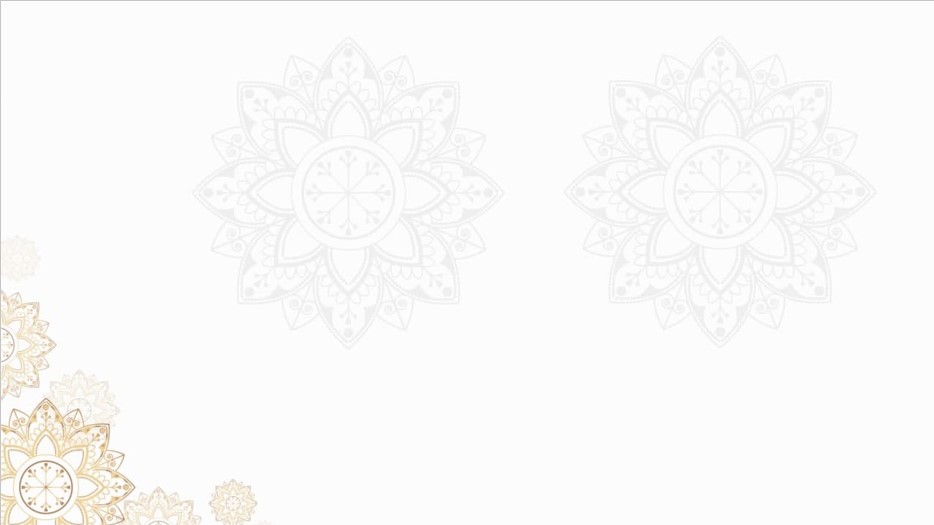 في الحديث دلالة على حسن تعامل النبي ﷺ مع أهله، وضح ذلك.
فكر
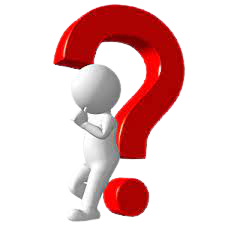 عندما قام رسول الله ليرجع صفية إلى بيتها
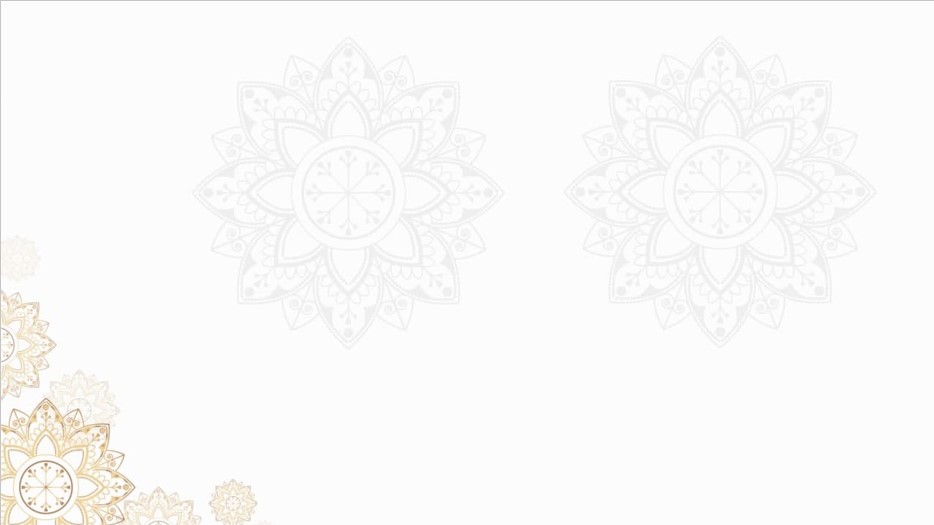 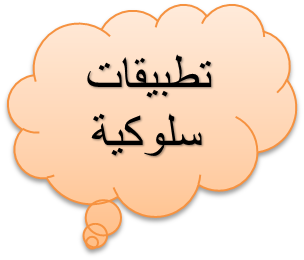 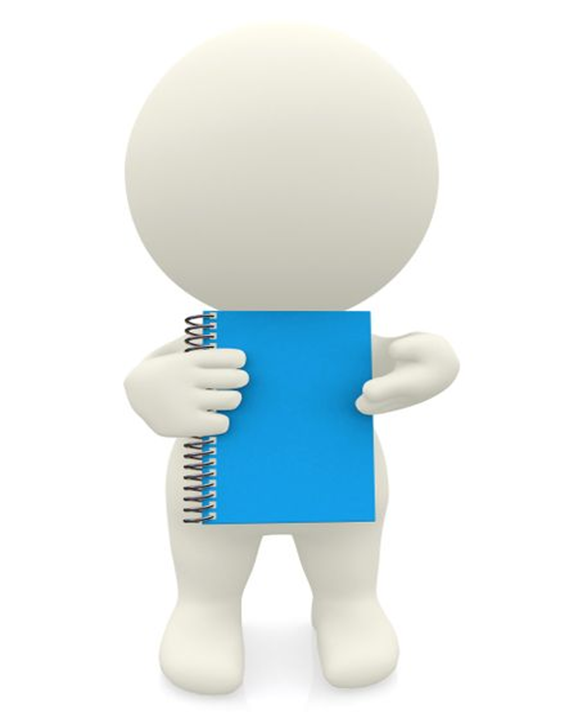 • أبتعد عن مواطن الريب و أبين للناس حقيقة الأمر إذا تعرضت لموقف ريبة.
• أحسن الظن بالمسلمين ولا أجعل للشيطان مجالاً لقذف الظن السيئ في نفسي.
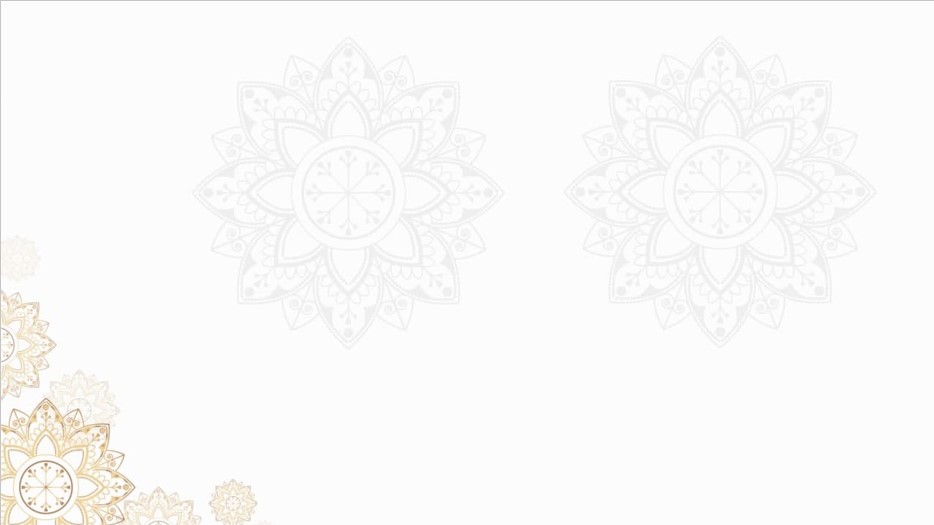 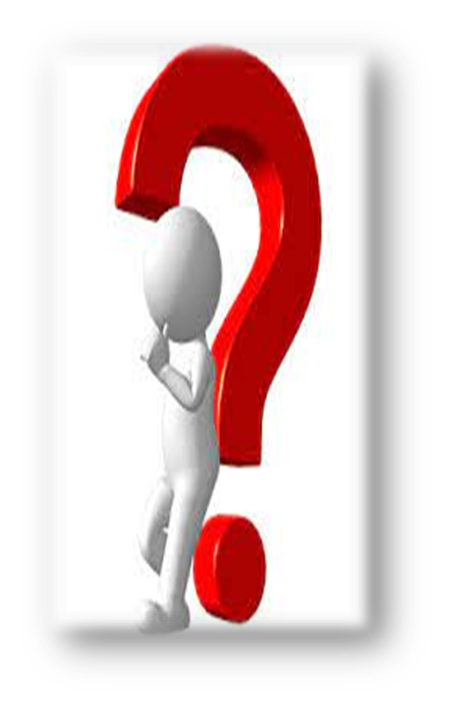 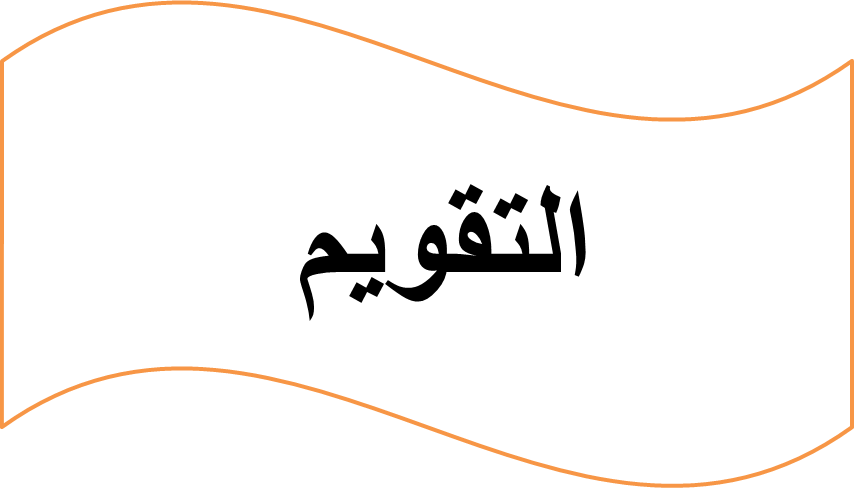 بيِّن كيف يسبب سوء الظن انتشار العداوة والبغضاء.
عندما يكون سوء الظن بغير دليل فإنه يسبب مفاسد و منها انتشار العداوة و البغضاء
علِّل: يتأكد الابتعاد عن مواطن الريب وبيان الريبة في حق الأمراء والعلماء والقضاة والأئمة
والمعلمين والآباء.
لأنهم ممن يقتدى بهم في الإسلام
من خلال دراستك للحديث السابق اذكر مدخلين من مداخل الشيطان على المسلم.
استنبط من الحديث ما يلي:
أ  -حكماً فقهياً.
ب - جانباً من هدي النبي في العبادة.
ج - أدباً اجتماعياً.
يجب على المسلم أن يدفع عن نفسه الشك و سوء الظن
الاعتكاف
حسن الظن بالآخرين , و البعد عن الريبة ؛ و مواطن الشك
تحلت أم المؤمنين صفية بنت حيي(رضي الله عنها) بصفات عدة، اذكر أربعاً منها.
ذات حسب و جمال و دين – عاقلة حليمة 
فاضلة – صادقة القول – الكرم و الجود